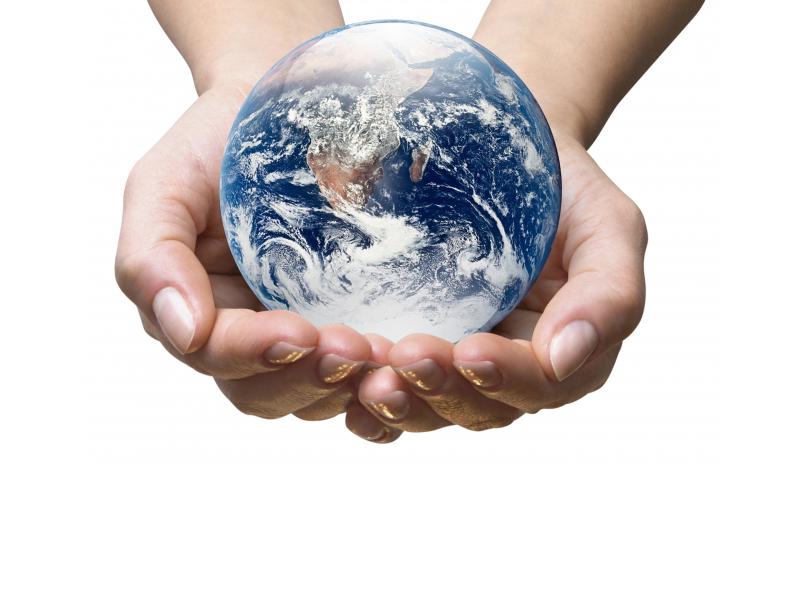 L’ENERGIE SOLAIRE
DEFINITION
L’énergie solaire est l’énergie associée au rayonnement solaire et constitue la principale source d’énergie sur la Terre.
ECONOMIES ECONOMIQUES
L’installation d’un système photovoltaique est un investissement important dans lequel les équilibres de l’environnement et de l’économie sont positifs.
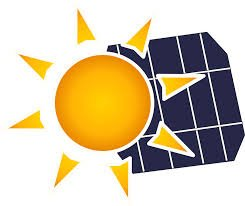 AVANTAGES ET DESAVANTAGES
AVANTAGES:
L’énergie solaire est: 

-    Gratuite 
Présente dans le monde entier
Inexhaustible
Ne pollue pas
Ne produit pas de déchets
-   Ne produit pas de de bruit
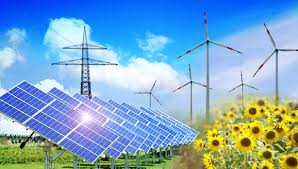 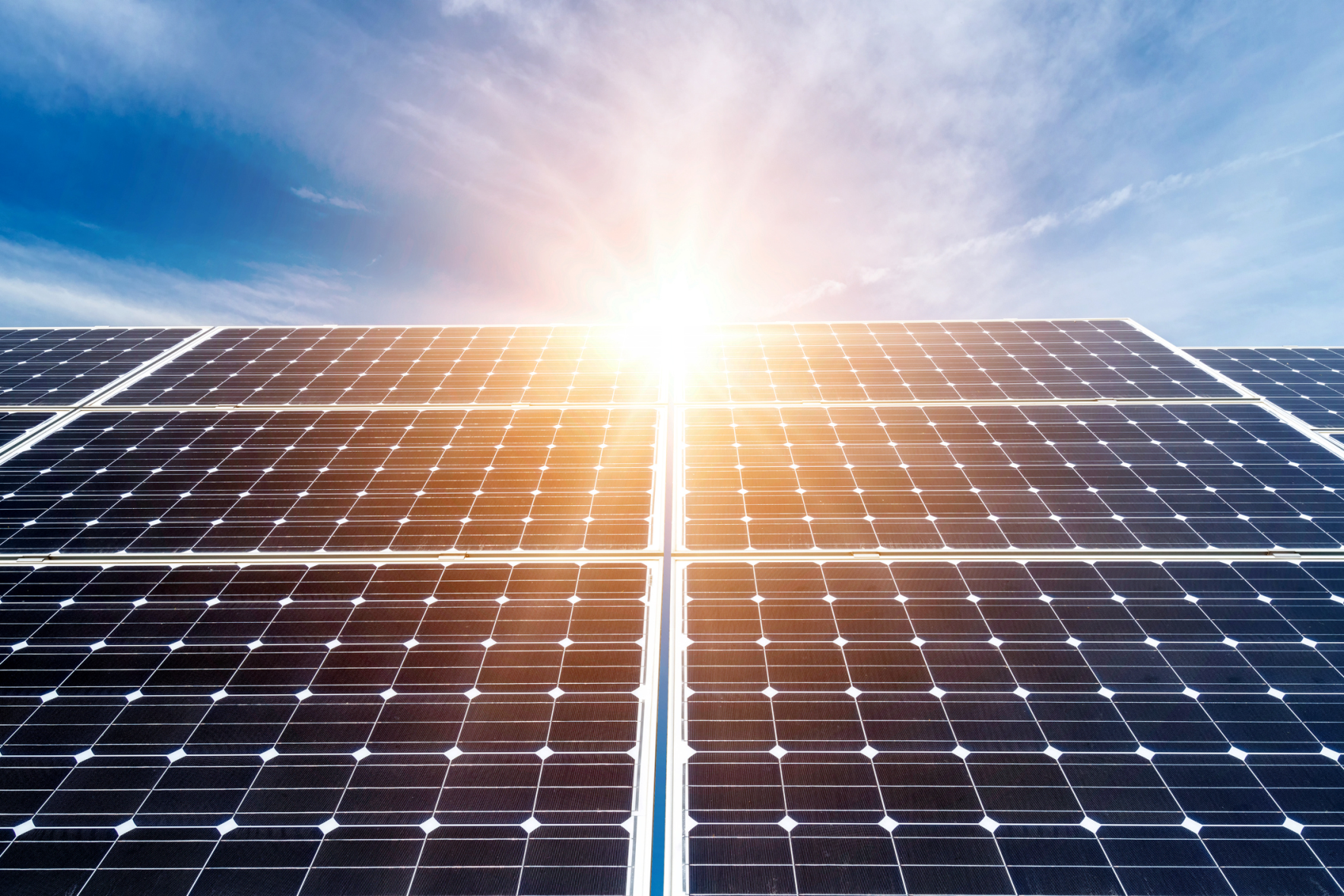 DESAVANTAGES
- Le soleil est une ressource d’énergie non continue 
- Elle disparait pendant la nuit 
- Quand il y a des nuages les panneaux photovoltaiques produisent moins d’énergie élecrique 
- Le cout d’investissement pour avoir des panneaux photovoltaiques est encore très élevé
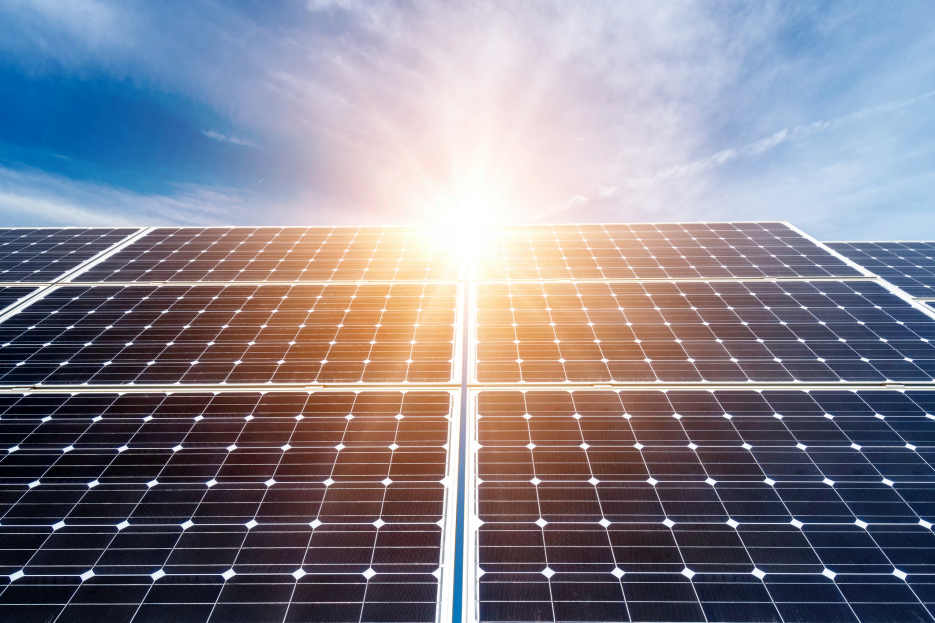 L’énergie solaire en conclusion
Cette liste d’apects positifs et négatifs sur l’énergie montre comment le nombre des aspects positifs est surement supérieur aux facteurs négatifs. 
Malheureusement jusqu’à quand le prix des combustibles fossiles restera inférieur à celui de l’investissement  initial des panneaux photovoltaiques, on n’arrivera pas à voir un vrai changement dans la production de masse de l’énergie solaire.
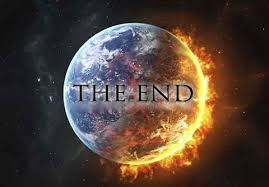 Produit par SARA FETAJI    3F